WARM UP
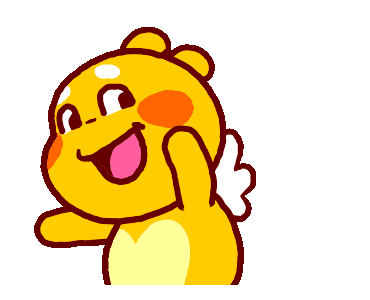 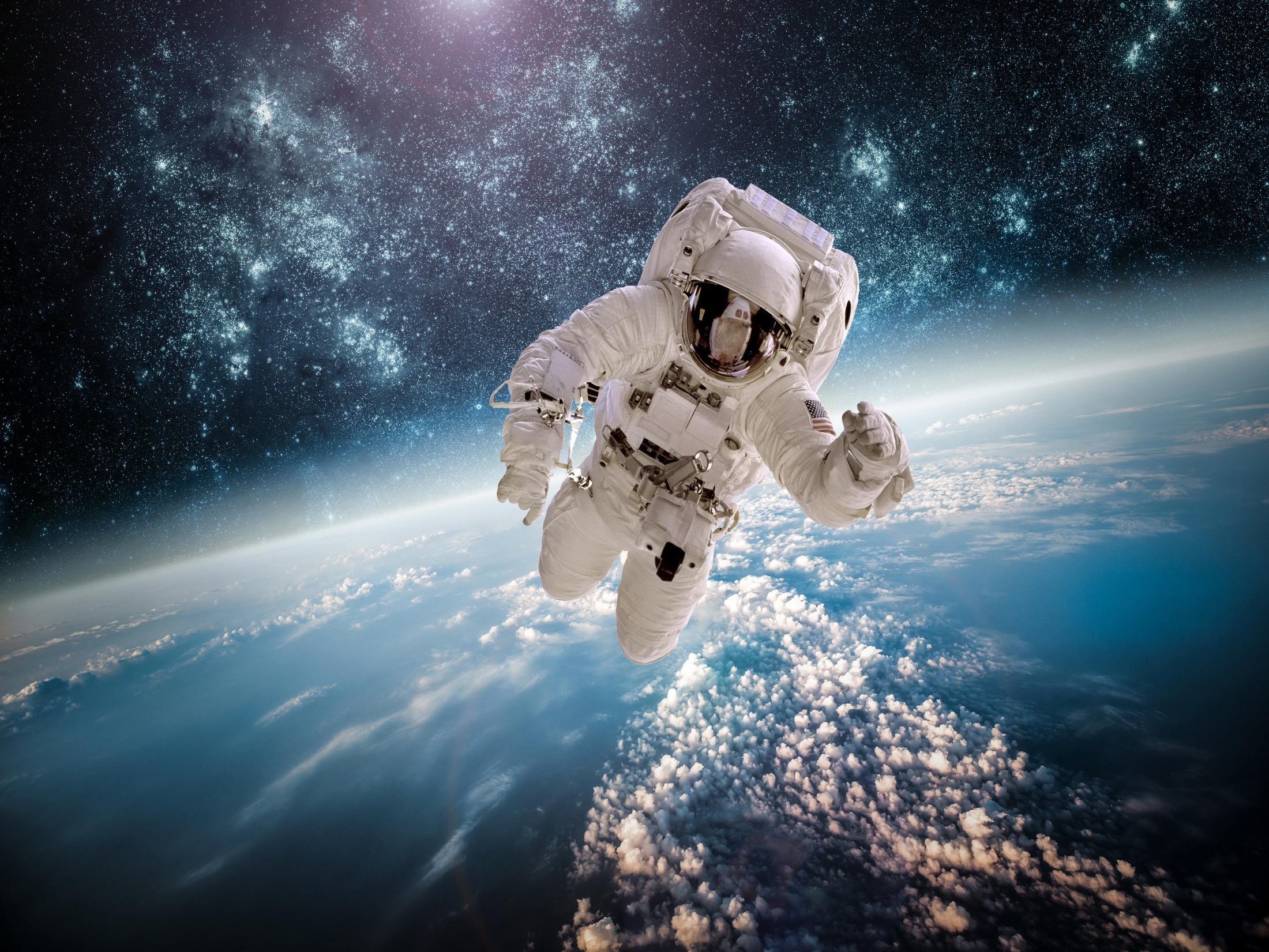 1
2
KEY WORD: 
5 letters
4
3
space
astronaut
2020
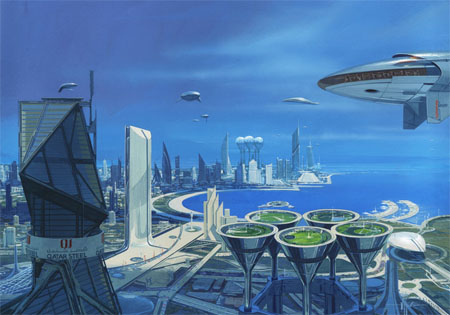 UNIT 8 : LIFE IN THE FUTURE
              PART B : Speaking
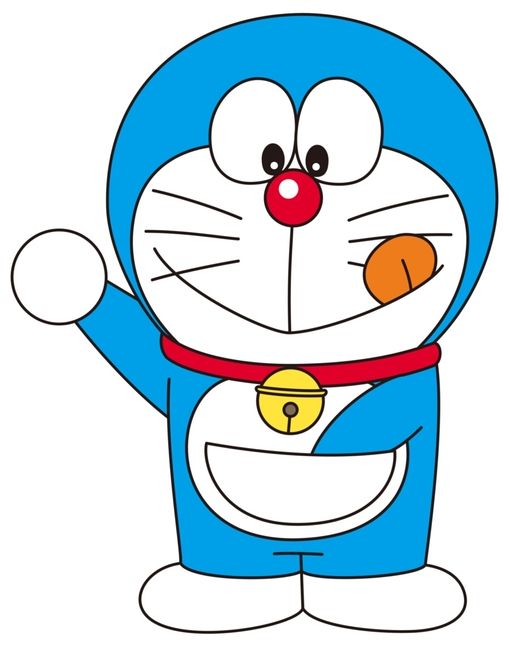 2100
QUESTION 1:
A (n)_____________ is someone who always believes that good things will happen.
optimist
QUESTION 2:
A (n)____________is a person who thinks that bad things are more likely to happen.
pessimist
QUESTION 3:
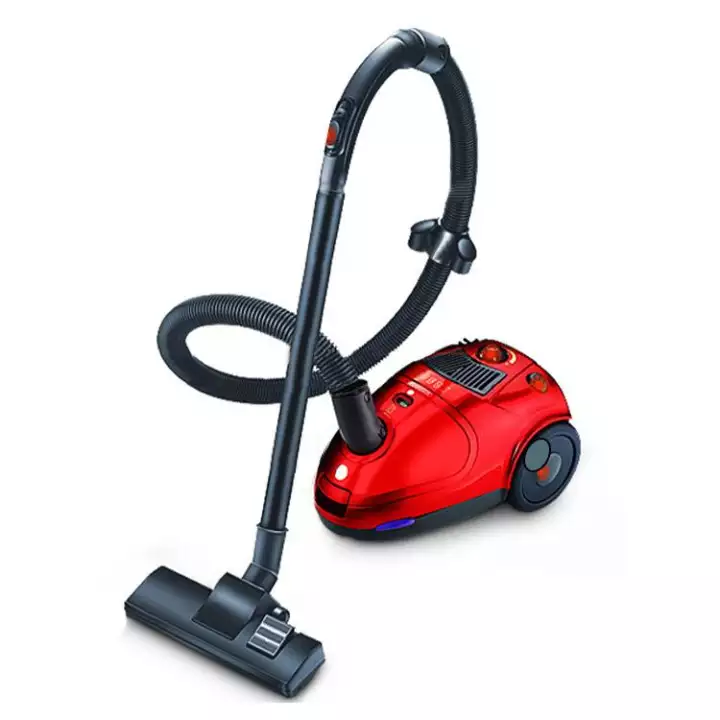 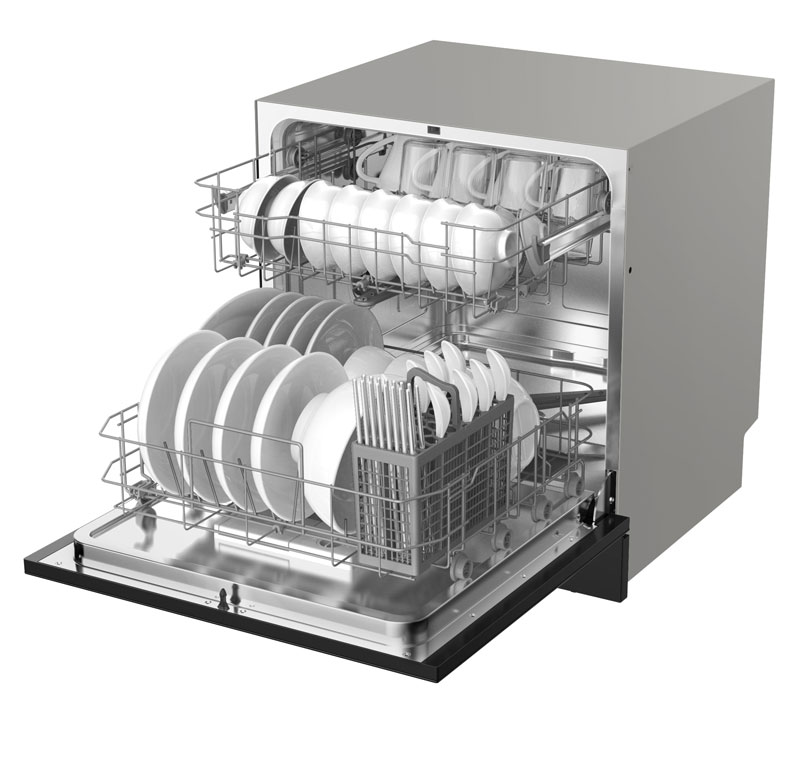 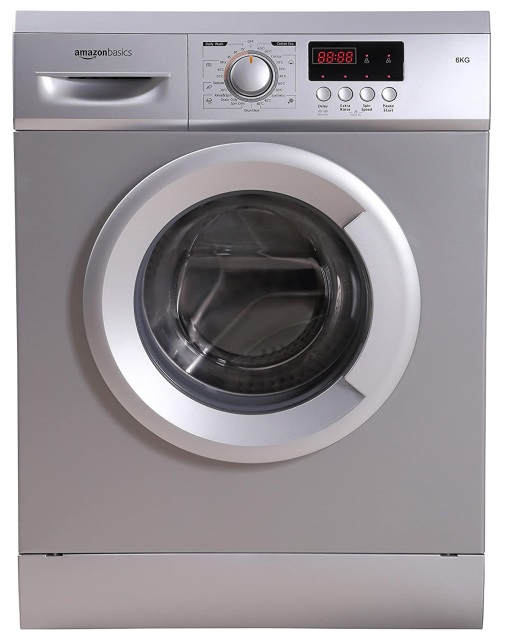 Labour-saving devices
QUESTION 4:What is it?
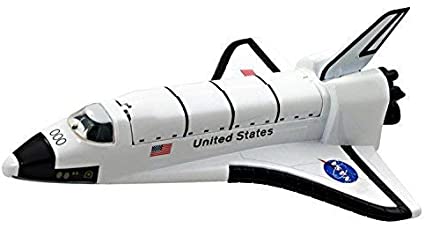 Space shuttle
I. Pre-speaking:
Give the correct form of the verb in bracket and change it into the passive voice:
Ex: By the end of this month, I …………………..... (finish) my English course.
will have finished
By the end of this month, my English course 
       will have been finished.
* Future Perfect
Form: 
Active:	S + will + have + Ved/3 + O
Passive:	S + will+ have been + Ved/3 + 
(by + O)
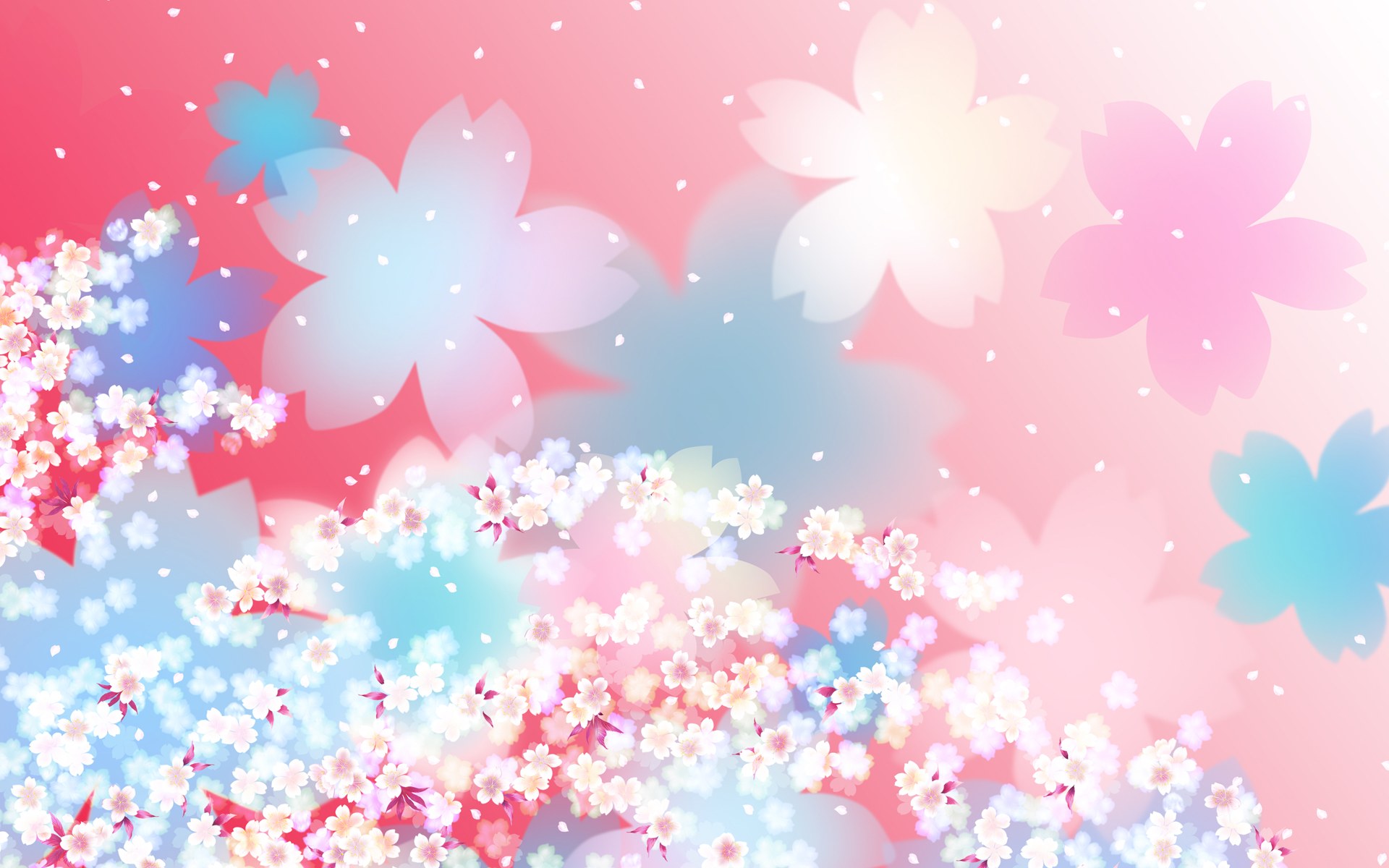 II. While speaking: Task 1 Look at the newspaper cuttings from the future, and say what will have happened by the end of the 21th century.
CHINESE ASTRONAUTS LAND ON MARS
                                           25th October, 2099
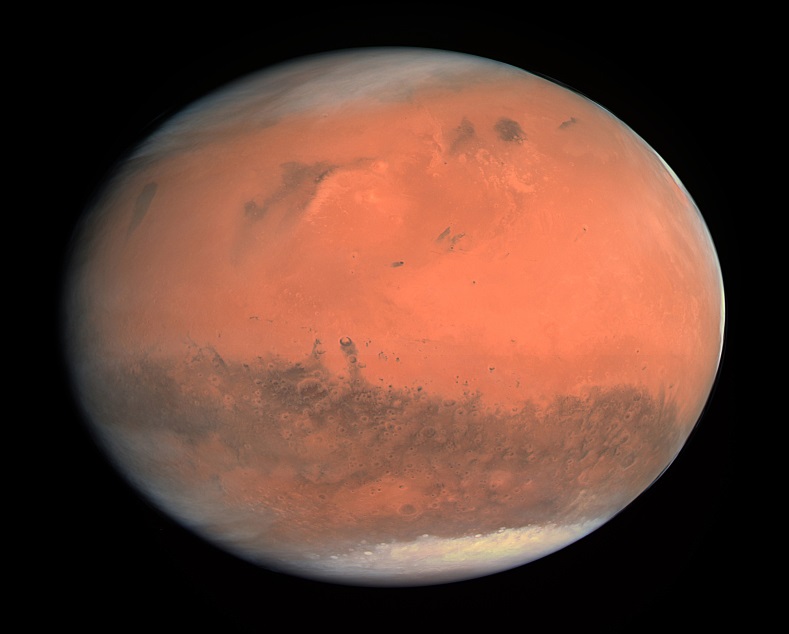 By the end of the 21st century,
Chinese astronauts will have landed on Mars.
Vocabulary: 
Cure/kjʊər/  /kjʊr/ (n,v):
 cách điều trị
A:  What will have happened by the end of the 21st century?
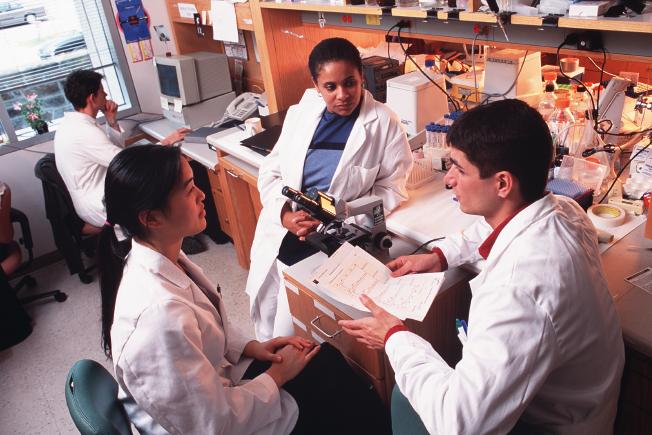 B: The scientists/ find/ a cure/ the common cold
B:  The scientists will  have found a cure 
for the common cold.
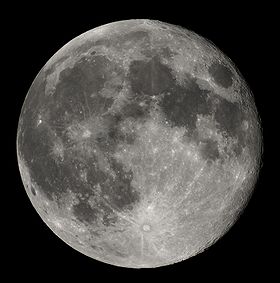 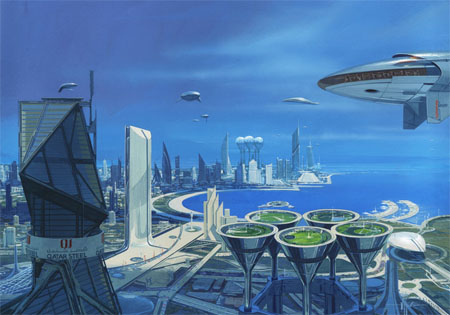 B:  The third new moon city / the moon/ be opened.
A:  What will have happened by the end of the 21st century?
B: The third new moon city on the moon will have been opened.
Vocabulary: 
Citizen //ˈsɪt.ɪ.zən/
  /ˈsɪt̬.ə.zən/ (n)
 công dân
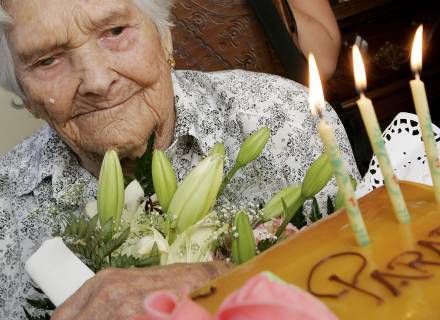 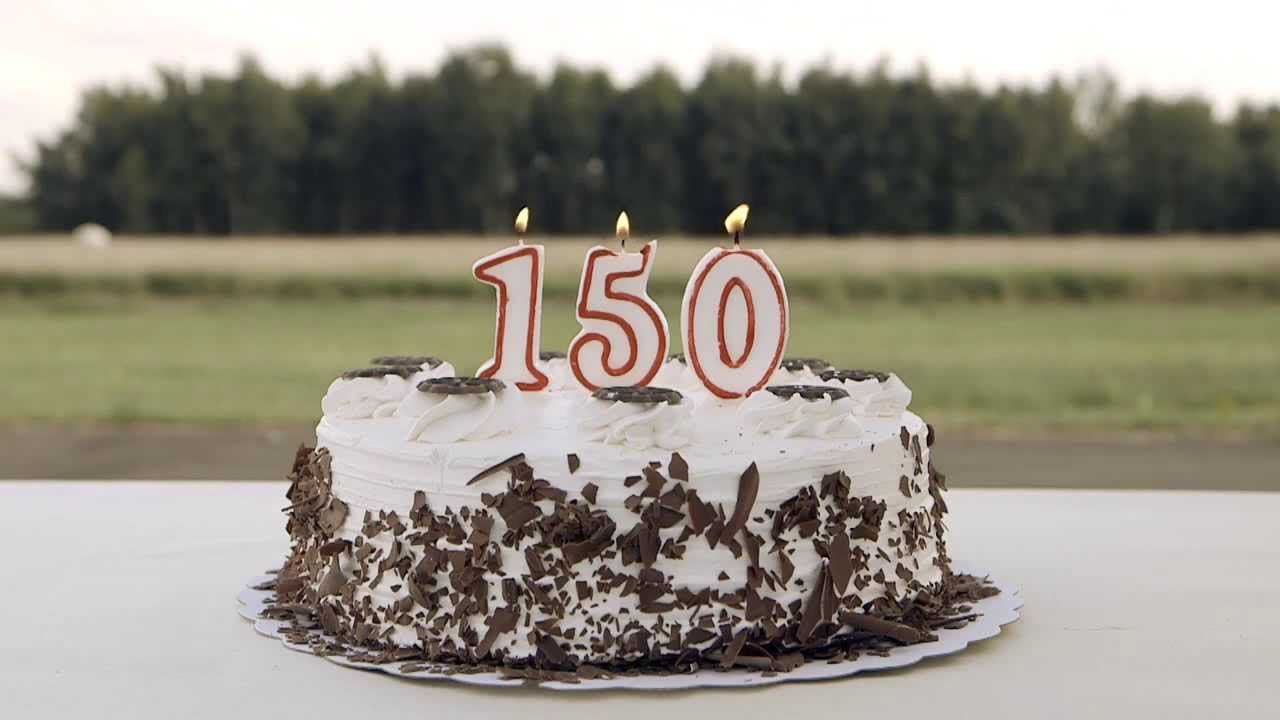 A:  What will have happened by the end of the 21st century?
B: The world citizens/ celebrate/ 150th birthdays.
B: The world citizens will have celebrated their 150th birthdays.
Task 2: Making predictions about the life in the next 80 years. ( in 2100)
Example:
A: What will our life be 80 years from now?
B: It’s likely that  cars will have been running on sea water.
A: Why?
B: Because of the development in science and technology.
Task 2: making predictions about the life in 80 years
			(work in 4 big groups)
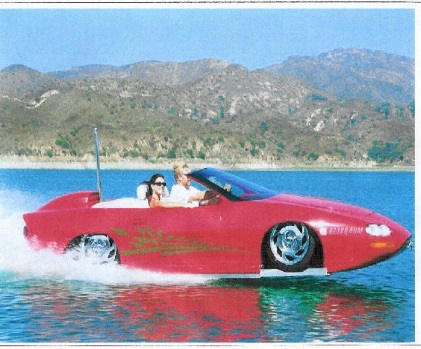 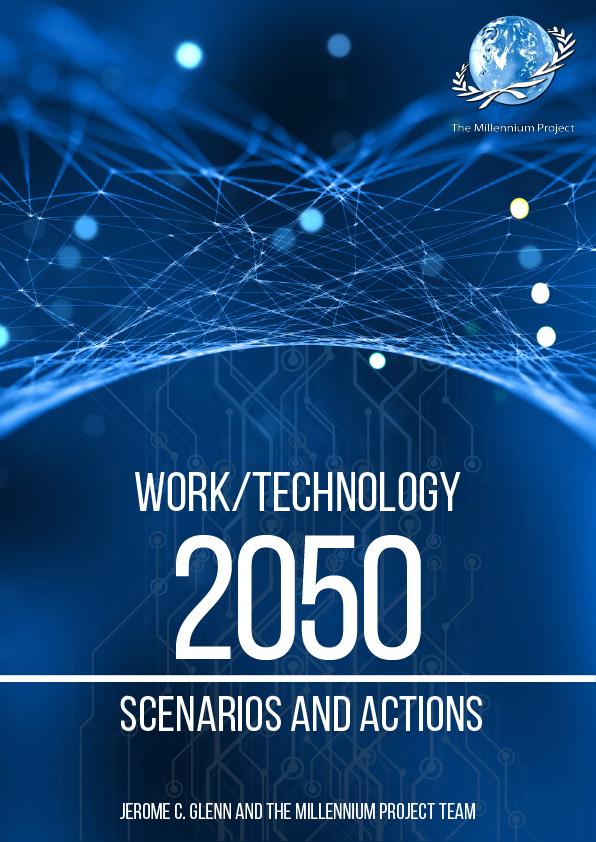 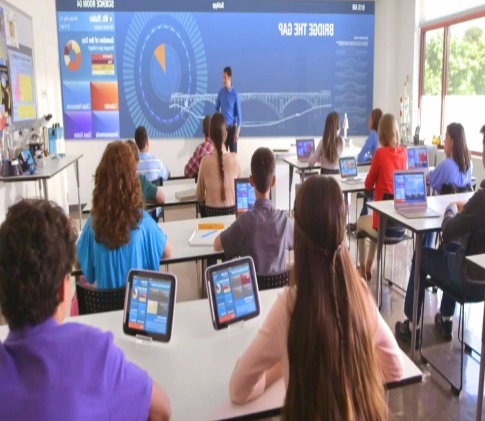 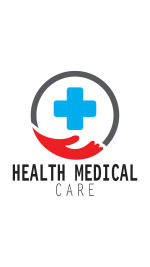 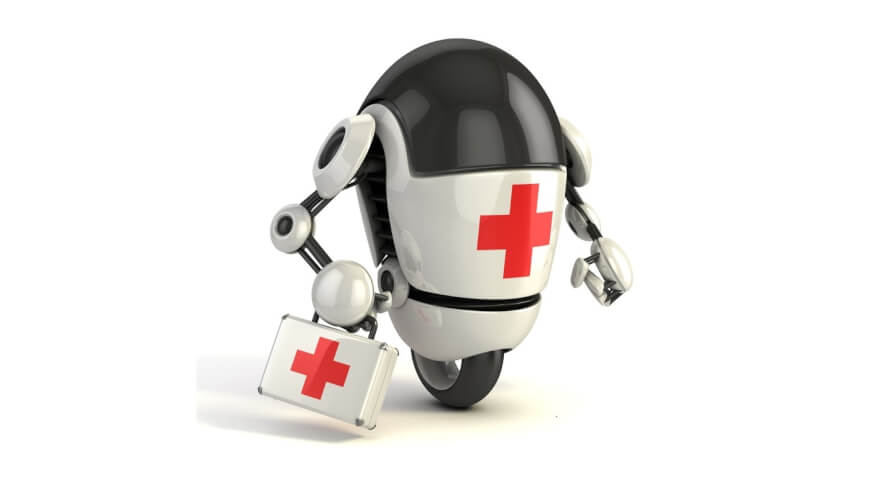 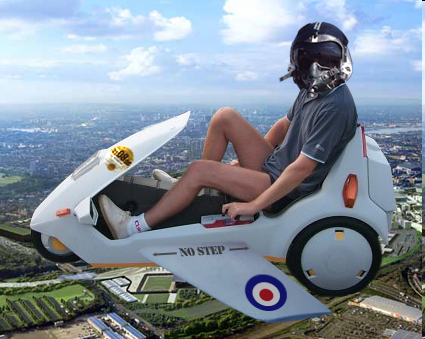 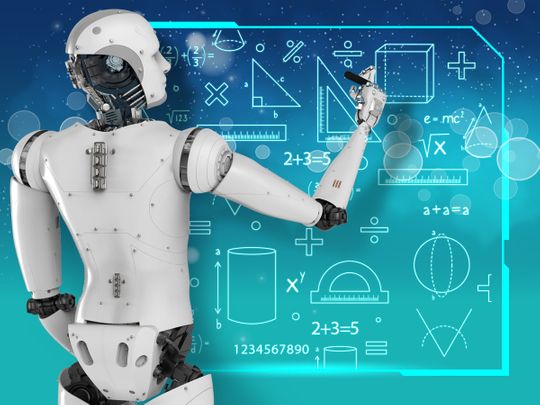 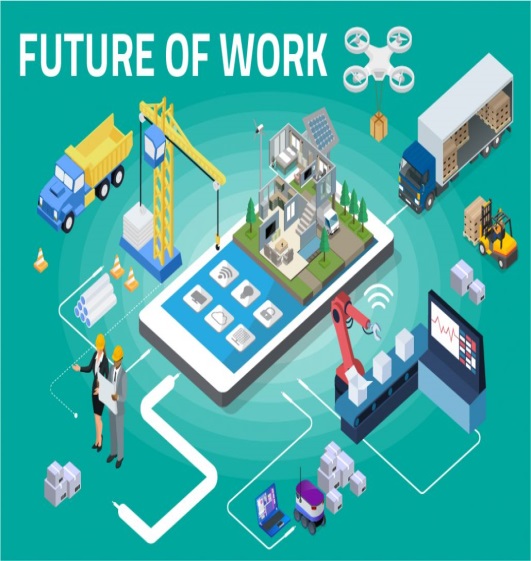 III. POST SPEAKING
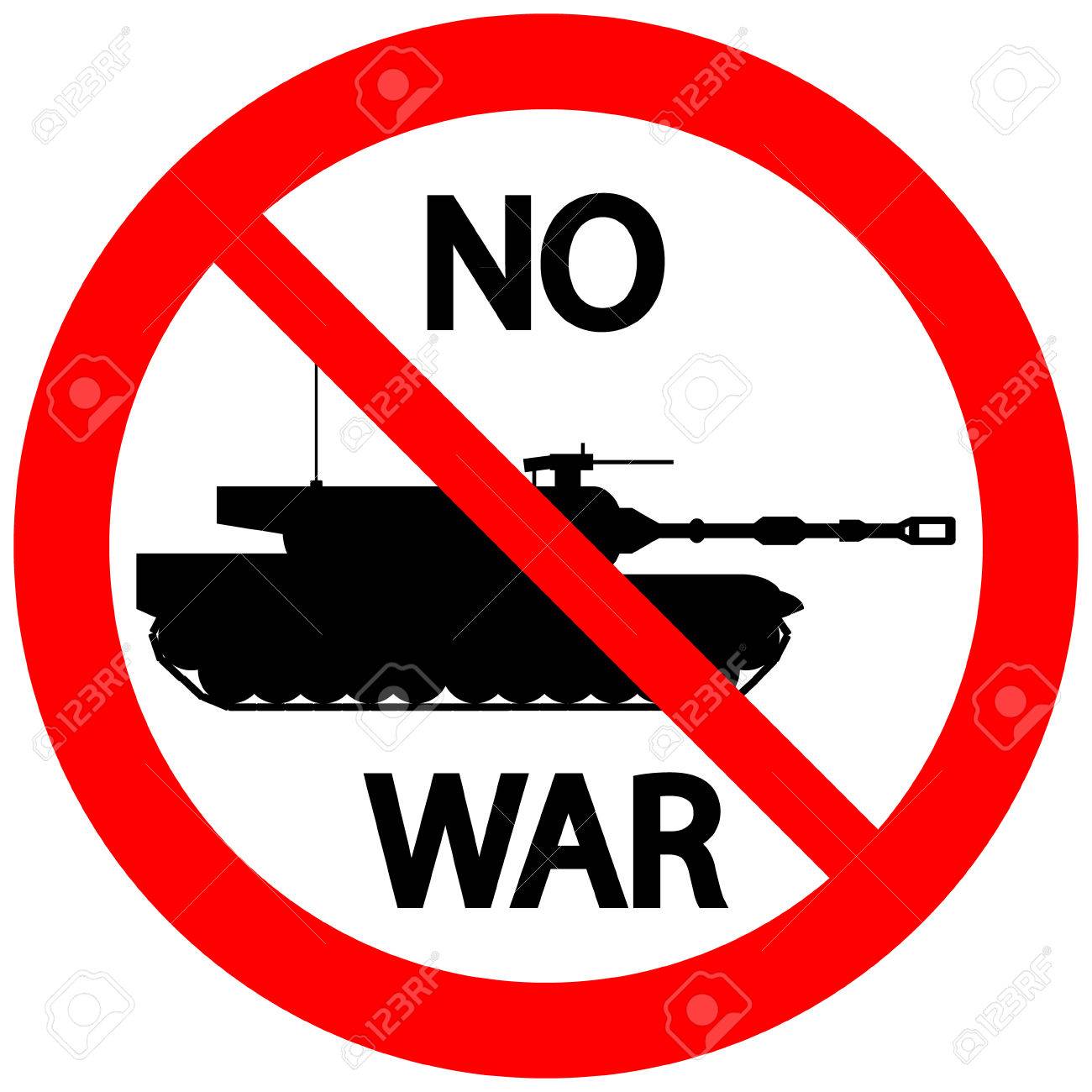 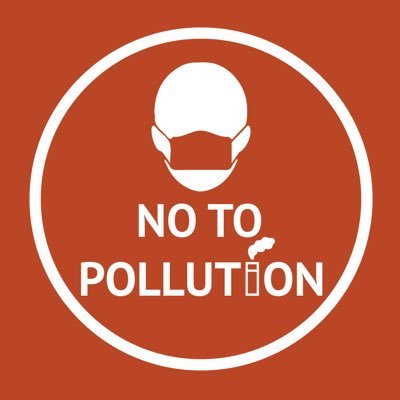 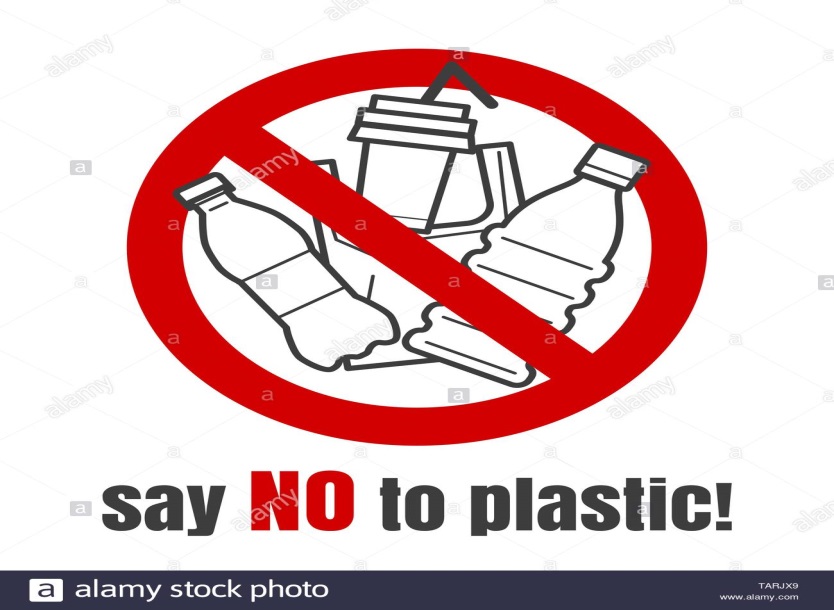 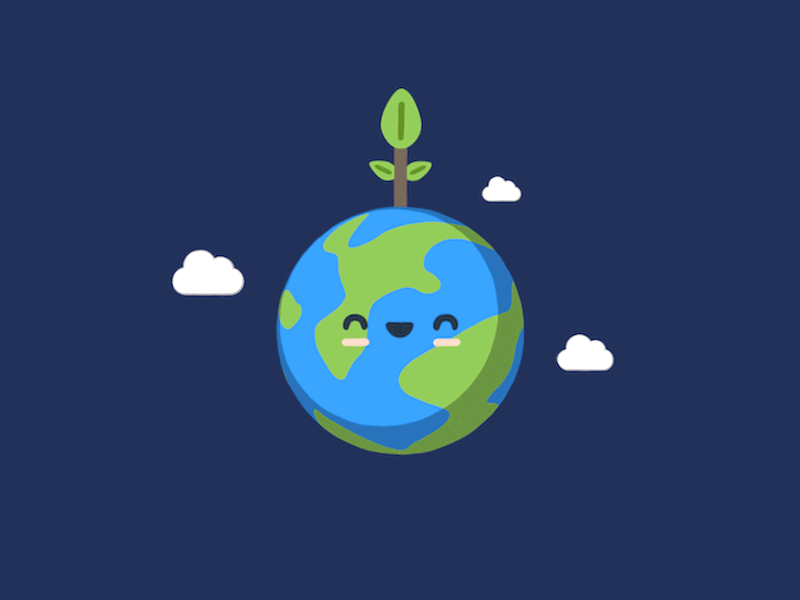 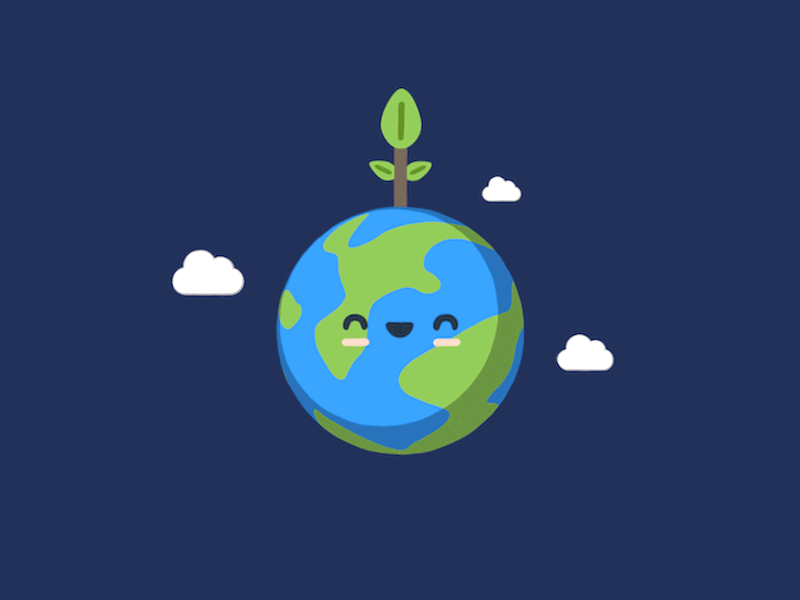 IV. HOMEWORK
Learn by heart structures, vocabulary in Speaking part.
Prepare for part C. Listening